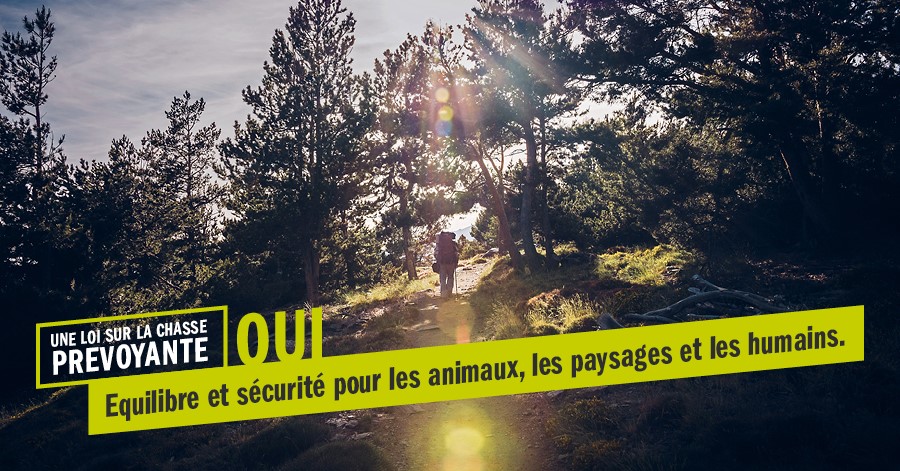 Sommaire
1
2
3
4
5
6
7
8
9
Pourquoi une révision de la loi sur la chasse est-elle nécessaire?
Quels sont les ajustements de la loi révisée?
La protection des espèces y gagne dans la loi révisée
Les paysages y gagnent dans la loi révisée
L’homme y gagne dans la loi révisée
La loi dit OUI à la chasse
La loi soutient les détenteurs d’animaux de rente
Les erreurs les plus fréquentes concernant la loi sur la chasse
Ces partis et organisations soutiennent la loi
Loi révisée sur la chasse
Pourquoi une révision de la loi sur la chasse est-elle nécessaire?
Loi révisée sur la chasse
Augmentation des populations d’espèces sauvages protégées (informations approximatives sur les populations: OFEV, KORA, station ornithologique)
4
Loi révisée sur la chasse
Espèces chassables abattues 
(Source: Statistiques fédérales sur la chasse)
*Population, étant donné que les statistiques sur la chasse ne sont disponibles qu’à partir de 1992
5
Sommaire
1
2
3
4
5
6
7
8
9
Pourquoi une révision de la loi sur la chasse est-elle nécessaire?
Quels sont les ajustements de la loi révisée?
La protection des espèces y gagne dans la loi révisée
Les paysages y gagnent dans la loi révisée
L’homme y gagne dans la loi révisée
La loi dit OUI à la chasse
La loi soutient les détenteurs d’animaux de rente
Les erreurs les plus fréquentes concernant la loi sur la chasse
Ces partis et organisations soutiennent la loi
Comparaison de la législation
Ancienne contre nouvelle loi
[Speaker Notes: Art. 3 Grundsätze

Revidiertes Gesetz:
Die Grundsätze für die Jagdplanung in den Kantonen werden ergänzt mit der Pflicht zur Berücksichtigung des Tierschutzes, der Tiergesundheit, der Nachhaltigkeit und zur
interkantonalen Koordination.

Art. 5 Jagdbare Arten und Schonzeiten

Bestehendes Gesetz:
Heute sind 15 Wildentenarten jagdbar.
Die Waldschnepfe ist heute 3 Monate lang jagdbar.

Revidiertes Gesetz:
Neu werden 12 Wildentenarten geschützt und es bleiben nur noch 3 jagdbar.
Die Waldschnepfe ist nur noch 2 Monate lang jagdbar.

Art. 5 Abs. 3 Nicht einheimische Arten

Revidiertes Gesetz:
Der Umgang mit nicht einheimischen Arten wird besser organisiert. Die Kantone erhalten mehr Freiräume bei deren Eindämmung und Bekämpfung.]
Comparaison de la législation
Ancienne contre nouvelle loi
[Speaker Notes: Art. 5 Abs. 6 Jagdbare Arten und Schonzeiten

Bestehendes Gesetz:
Der Bundesrat kann in der Verordnung (d.h. ohne Parlamentsbeschluss und ohne Referendumsmöglichkeit) geschützte Arten (z.B. Wolf) zu jagdbaren erklären.

Revidiertes Gesetz:
Die Jagdbarkeitserklärung von geschützten Arten ist die alleinige Kompetenz des Parlaments. Der Bundesrat kann nicht mehr «geschützte Arten» zu «jagdbaren Arten» erklären.
Der Bundesrat kann aber bestimmte «geschützte Arten» auf die Liste der grundsätzlich «bestandsregulierbaren Arten» nach Art. 7a setzen: die 7a- Arten bleiben aber
«geschützte Tierarten».

Art. 7 Abs. 2 und Art. 12 Abs. 4 Artenschutz

Bestehendes Gesetz:
Die Kantone können mit vorheriger Zustimmung des BAFU den Abschuss sämtlicher geschützter Wildtierarten vorsehen, soweit der Schutz der Lebensräume oder die Erhaltung
der Artenvielfalt oder die Verhütung von grossem Schaden oder eine Gefährdung es verlangen. Heute sind alle geschützten Tierarten bestandesregulierbar.

Revidiertes Gesetz:
Die beiden Artikel werden gestrichen und ersetzt mit dem Art. 7a. Die Liste der grundsätzlich regulierbaren geschützten Arten wird eingegrenzt auf einige wenige Arten, Zur Zeit
Steinbock, Wolf und Höckerschwan]
Comparaison de la législation
Ancienne contre nouvelle loi
[Speaker Notes: Art. 7a Abs. 1 & 2 Regulierung der Bestände bestimmter geschützter Arten

Revidiertes Gesetz:
Zum Schutz der Lebensräume und zur Erhaltung der Artenvielfalt, sowie zur Verhütung von Schaden oder einer konkreten Gefährdung von Menschen können die Kantone nach
Anhörung des BAFU Steinbock-, Wolf- und Höckerschwan-Bestände regulieren, bevor grosse Probleme entstanden sind.

Die Bestandsregulationsmassnahmen (Entfernen von Gelegen, Abschuss einer Anzahl Tiere) müssen erforderlich sein und sie dürfen die Population nicht gefährden. Das heisst: die
Kantone müssen dem Bund darlegen, dass ein Schadenspotential vorhanden ist und mildere Massnahmen –  d.h. insbesondere Schadenpräventionsmassnahmen – alleine nicht
genügen. Der Bundesrat wird in der Verordnung Schutzbestimmungen formulieren, die die Erhaltung der Populationen sichern.]
Comparaison de la législation
Ancienne contre nouvelle loi
[Speaker Notes: Art. 11a Schutzgebiete

Bestehendes Gesetz:
Im bestehenden JSG sind keine überregionalen Wildtierkorridore ausgeschieden.

Revidiertes Gesetz:
Über den Art. 11a müssen die Kantone die rund 300 überregionalen Wildtierkorridore in der Schweiz in den Richtplänen ausscheiden und vor Ort in ihrer Funktionalität sichern
oder wo nötig, wiederherstellen.
Der Bund gewährt den Kantonen Abgeltungen an Massnahmen zur funktionalen Sicherung der überregionalen Wildtierkorridore, insgesamt bis zu 4 Mio. Franken pro Jahr.

Art. 11 Abs. 5 Abschuss von Tieren in Schutzgebieten und Vogelreservaten

Bestehendes Gesetz:
Zum Schutz der Lebensräume, für die Erhaltung der Artenvielfalt und zur Verhütung von übermässigen Wildschäden können die Kantone auch in Wildtierschutzgebieten und Vogelreservaten den Abschuss von jagdbaren Tieren und Steinböcken zulassen.

Revidiertes Gesetz:
Kantone können zum Schutz der Lebensräume, für die Erhaltung der Artenvielfalt und zur Verhütung von Wildschäden in Wildtierschutzgebieten und Vogelreservaten den
Abschuss von jagdbaren Tieren, Steinböcken und nun auch von Wölfen zulassen.
Der Bundesrat sichert in der Verordnung, dass Abschüsse von Steinbock und Wolf auf notwendige Ausnahmefälle beschränkt bleiben.]
Comparaison de la législation
Ancienne contre nouvelle loi - aides financières supplémentaires
[Speaker Notes: Art. 11 Abs. 6 Schutzgebiete

Bestehendes Gesetz:
Im bestehenden JSG ist keine Finanzhilfe für Arten- und Lebensraumförderung in Wildtierschutzgebieten sowie Wasser- und Zugvogelreservaten definiert.

Revidiertes Gesetz:
Der Art. 11 Abs. 6 wird mit einer Finanzhilfe für Arten- und Lebensraumförderung in Wildtierschutzgebieten und Wasser- und Zugvogelreservaten ergänzt. So kann der Bund den
Kantonen zusätzlich zu den heute ausbezahlten 2,5 Millionen Franken pro Jahr für die Aufsicht in den Schutzgebieten neu auch bis zu 2 Millionen Franken für Schutzmassnahmen
gewähren.

Art. 12 Abs. 5 Verhütung von Wildschäden

Bestehendes Gesetz:
Es werden nur Schutzmassnahmen zur Verhütung von Schäden durch Grossraubtiere von Bund und Kantonen entschädigt.

Revidiertes Gesetz:
Neu werden neben Schutzmassnahmen zur Verhütung von Grossraubtierschäden auch Präventionsmassnahmen zur Verhütung von Schäden durch Biber und Fischotter
entschädigt.]
Comparaison de la législation
Ancienne contre nouvelle loi - aides financières supplémentaires
[Speaker Notes: Art. 13 Abs. 4 & 5 Entschädigung von Wildschaden

Bestehendes Gesetz:
Heute werden nur Schäden durch Biber an land- und forstwirtschaftlichen Kulturen durch den Bund und die Kantone vergütet.
Es werden alle Schäden von Grossraubtieren und Bibern vergütet.
Zusätzlich werden neben Schäden durch Biber an land- und forstwirtschaftlichen Kulturen auch Schäden von Bibern an Infrastrukturen von Privaten und Gemeinden vergütet.

Revidiertes Gesetz:
Neu werden nur noch Schäden vergütet, wenn zuvor die zumutbaren Herdenschutz- oder Präventionsmassnahmen ergriffen wurden.

Schutzgebiete

Bestehendes Gesetz:
 Die Wildtierschutzgebiete heissen «Jagdbanngebiete». Der Fokus liegt also auf dem Begriff «Verbot der Jagd».

Revidiertes Gesetz:
Die «Jagdbanngebiete» werden umbenannt in «Wildtierschutzgebiete». Der Fokus liegt also auf dem «Schutz der Wildtiere».]
Sommaire
1
2
3
4
5
6
7
8
9
Pourquoi une révision de la loi sur la chasse est-elle nécessaire?
Quels sont les ajustements de la loi révisée?
La protection des espèces y gagne dans la loi révisée
Les paysages y gagnent dans la loi révisée
L’homme y gagne dans la loi révisée
La loi dit OUI à la chasse
La loi soutient les détenteurs d’animaux de rente
Les erreurs les plus fréquentes concernant la loi sur la chasse
Ces partis et organisations soutiennent la loi
Loi révisée sur la chasse
La protection des espèces y gagne dans la loi révisée
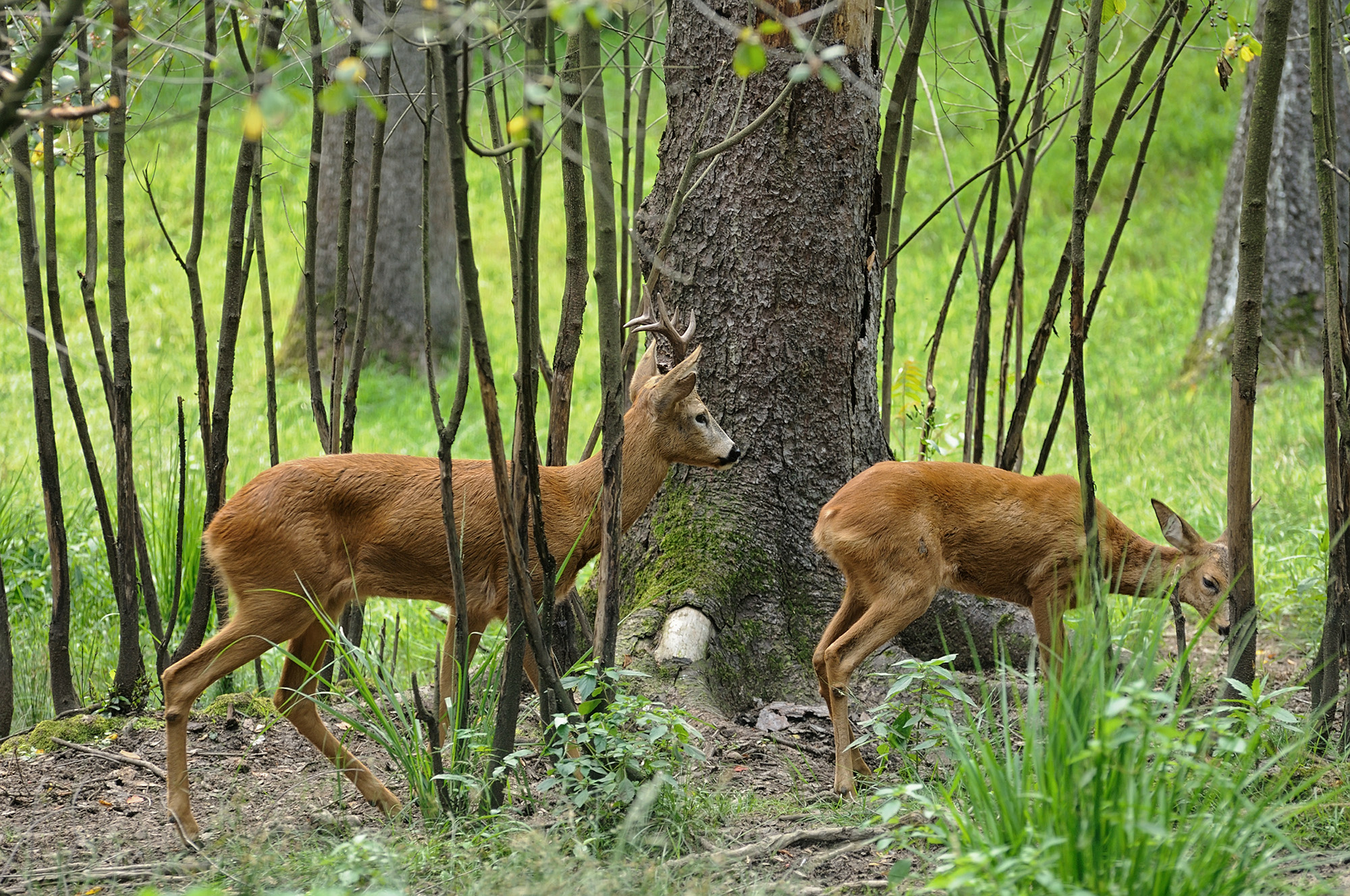 Le soutien financier de zones de protection favorise les espaces vitaux de la faune sauvage
Dans la nouvelle loi sur la chasse, la protection des espèces et la protection animale valent comme lignes directrices et sont renforcées
12 espèces de canards sauvages sont nouvellement protégées, la saison des bécassines est prolongée
Seul le Parlement peut déclarer que les espèces protégées peuvent être chassées
La biodiversité est renforcée, ce qui stabilise les écosystèmes
Sommaire
1
2
3
4
5
6
7
8
9
Pourquoi une révision de la loi sur la chasse est-elle nécessaire?
Quels sont les ajustements de la loi révisée?
La protection des espèces y gagne dans la loi révisée
Les paysages y gagnent dans la loi révisée
L’homme y gagne dans la loi révisée
La loi dit OUI à la chasse
La loi soutient les détenteurs d’animaux de rente
Les erreurs les plus fréquentes concernant la loi sur la chasse
Ces partis et organisations soutiennent la loi
Loi révisée sur la chasse
Les paysages y gagnent dans la loi révisée
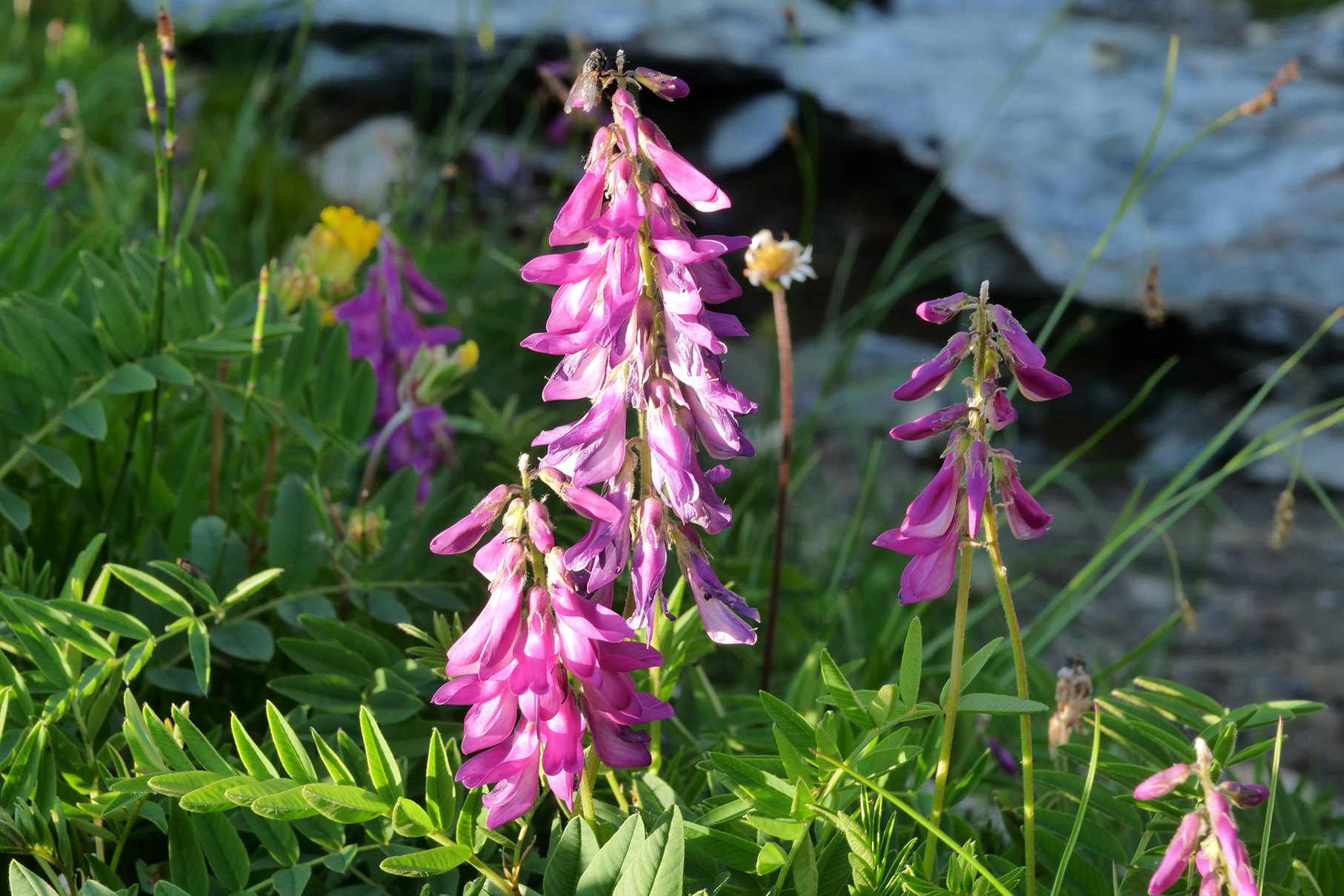 La régulation des populations de la faune sauvage est conçue de façon à assurer l’exploitation durable des forêts
Les corridors faunistiques garantissent les déplacements de la faune sauvage
La loi permet la cohabitation de la nature sauvage et de la nature exploitée et protège ainsi les zones agricoles et touristiques
Sommaire
1
2
3
4
5
6
7
8
9
Pourquoi une révision de la loi sur la chasse est-elle nécessaire?
Quels sont les ajustements de la loi révisée?
La protection des espèces y gagne dans la loi révisée
Les paysages y gagnent dans la loi révisée
L’homme y gagne dans la loi révisée
La loi dit OUI à la chasse
La loi soutient les détenteurs d’animaux de rente
Les erreurs les plus fréquentes concernant la loi sur la chasse
Ces partis et organisations soutiennent la loi
Revidiertes Jagdgesetz
L’homme y gagne dans la loi révisée
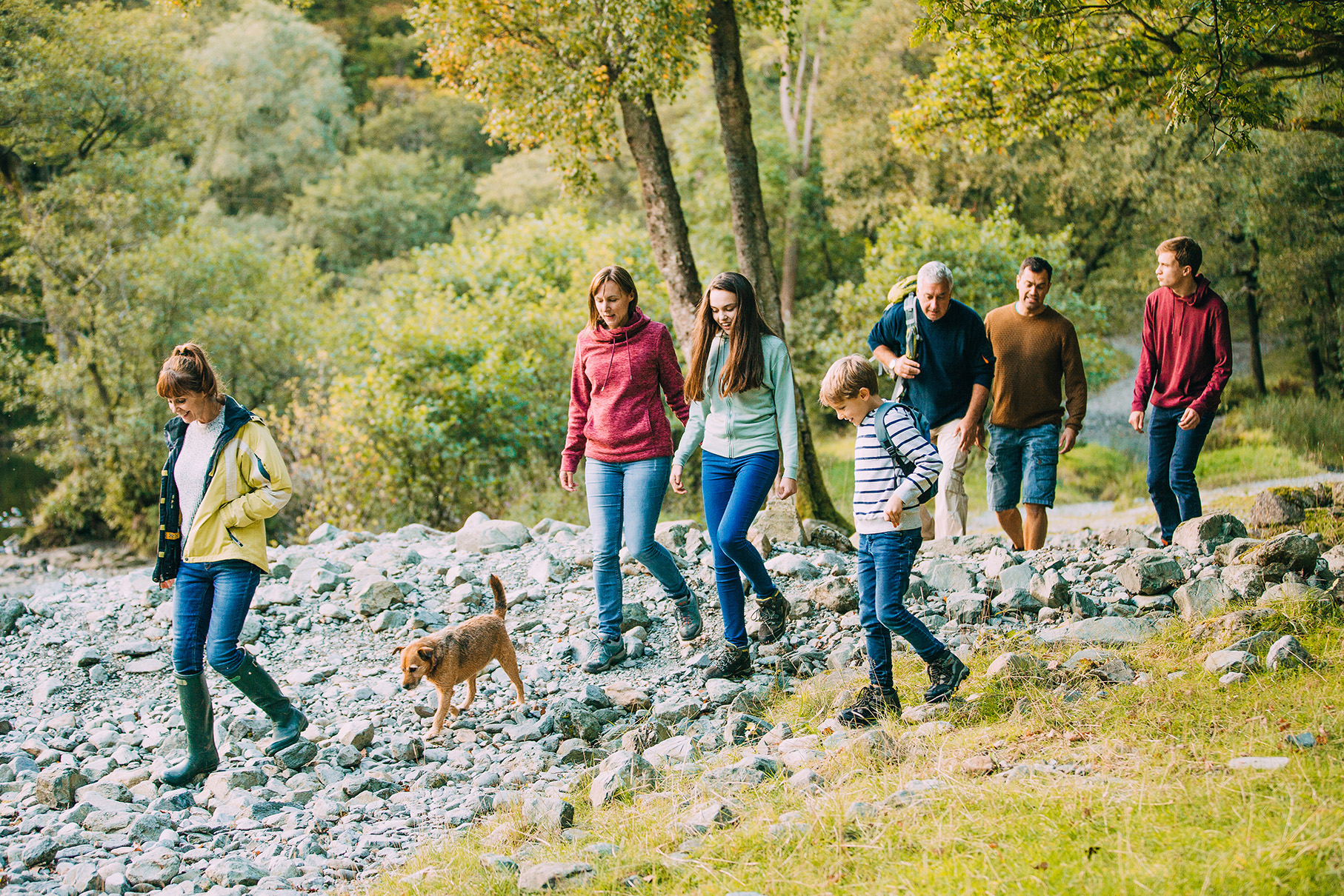 Les dommages occasionnés pour les propriétaires de terre agricoles et de forêts sont réduits et/ou indemnisés
Les surpopulations occasionnent des dommages sur les paysages naturels et exploités. Les cantons ont les compétences nécessaires pour réduire ces dommages par des mesures actives et passives
La loi contribue à ce que les animaux sauvages ne perdent pas leur crainte naturelle de l’homme
Sommaire
1
2
3
4
5
6
7
8
9
Pourquoi une révision de la loi sur la chasse est-elle nécessaire?
Quels sont les ajustements de la loi révisée?
La protection des espèces y gagne dans la loi révisée
Les paysages y gagnent dans la loi révisée
L’homme y gagne dans la loi révisée
La loi dit OUI à la chasse
La loi soutient les détenteurs d’animaux de rente
Les erreurs les plus fréquentes concernant la loi sur la chasse
Ces partis et organisations soutiennent la loi
Loi révisée sur la chasse
La loi dit OUI à la chasse
Les chasseurs s’engagent pour des règles du jeu claires et pour une loi moderne et progressiste sur la chasse
Cette approche moderne de la chasse est également inculquée lors de la formation des chasseurs dans toute la Suisse 
Les renforcements en matière de justificatif de précision du tir et la recherche au sang sont dans l'intérêt des chasseurs et répondent à l’esprit de la protection animale
La loi révisée sur la chasse ne restreint pas inutilement la chasse
Sommaire
1
2
3
4
5
6
7
8
9
Pourquoi une révision de la loi sur la chasse est-elle nécessaire?
Quels sont les ajustements de la loi révisée?
La protection des espèces y gagne dans la loi révisée
Les paysages y gagnent dans la loi révisée
L’homme y gagne dans la loi révisée
La loi dit OUI à la chasse
La loi soutient les détenteurs d’animaux de rente
Les erreurs les plus fréquentes concernant la loi sur la chasse
Ces partis et organisations soutiennent la loi
Loi révisée sur la chasse
La loi soutient les détenteurs d’animaux de rente
La loi révisée sur la chasse permet de prendre des mesures pour un changement de comportement de la faune sauvage
La possibilité de réguler les grands prédateurs offre une meilleure protection pour les animaux de rente
Outre les mesures de protection pour prévenir les dommages causés par les grands prédateurs, des mesures de prévention pour prévenir les dommages causés par le castor sont prises également
Sommaire
1
2
3
4
5
6
7
8
9
Pourquoi une révision de la loi sur la chasse est-elle nécessaire?
Quels sont les ajustements de la loi révisée?
La protection des espèces y gagne dans la loi révisée
Les paysages y gagnent dans la loi révisée
L’homme y gagne dans la loi révisée
La loi dit OUI à la chasse
La loi soutient les détenteurs d’animaux de rente
Erreurs fréquentes concernant la loi sur la chasse
Ces partis et organisations soutiennent la loi
Loi révisée sur la chasse
… ce que la loi n’est pas
Une loi d’abattage
Les populations ne doivent pas être menacées 
Le droit de recours des associations n’est en rien modifié
Une loi qui affaiblit la protection des espèces
12 espèces de canards sauvages sont protégées
La période de fermeture de la chasse à la bécasse des bois est prorogée
Aide financière de l’État fédéral pour favoriser les espèces et les espaces vitaux
300 corridors faunistiques sont définis et protégés
Loi révisée sur la chasse
…ce que la loi n’est pas
Une loi qui autorise une régulation sans entraves des espèces protégées
Aujourd’hui, le Conseil fédéral peut déclarer sans entraves que des espèces protégées sont chassables
Les espèces restent protégées avec la révision
Une loi qui entraîne des réactions incontrôlés des cantons 
Les cantons doivent régler et planifier la loi, l’État fédéral fixe les principes et la supervision lui revient
Les cantons ont fait preuve de leur sens des responsabilités vis-à-vis des espèces protégées et des espèces chassables
Sommaire
1
2
3
4
5
6
7
8
9
Pourquoi une révision de la loi sur la chasse est-elle nécessaire?
Quels sont les ajustements de la loi révisée?
La protection des espèces y gagne dans la loi révisée
Les paysages y gagnent dans la loi révisée
L’homme y gagne dans la loi révisée
La loi dit OUI à la chasse
La loi soutient les détenteurs d’animaux de rente
Les erreurs les plus fréquentes concernant la loi sur la chasse
Ces partis et organisations soutiennent la loi
Loi révisée sur la chasse
Ceux qui nous soutiennent
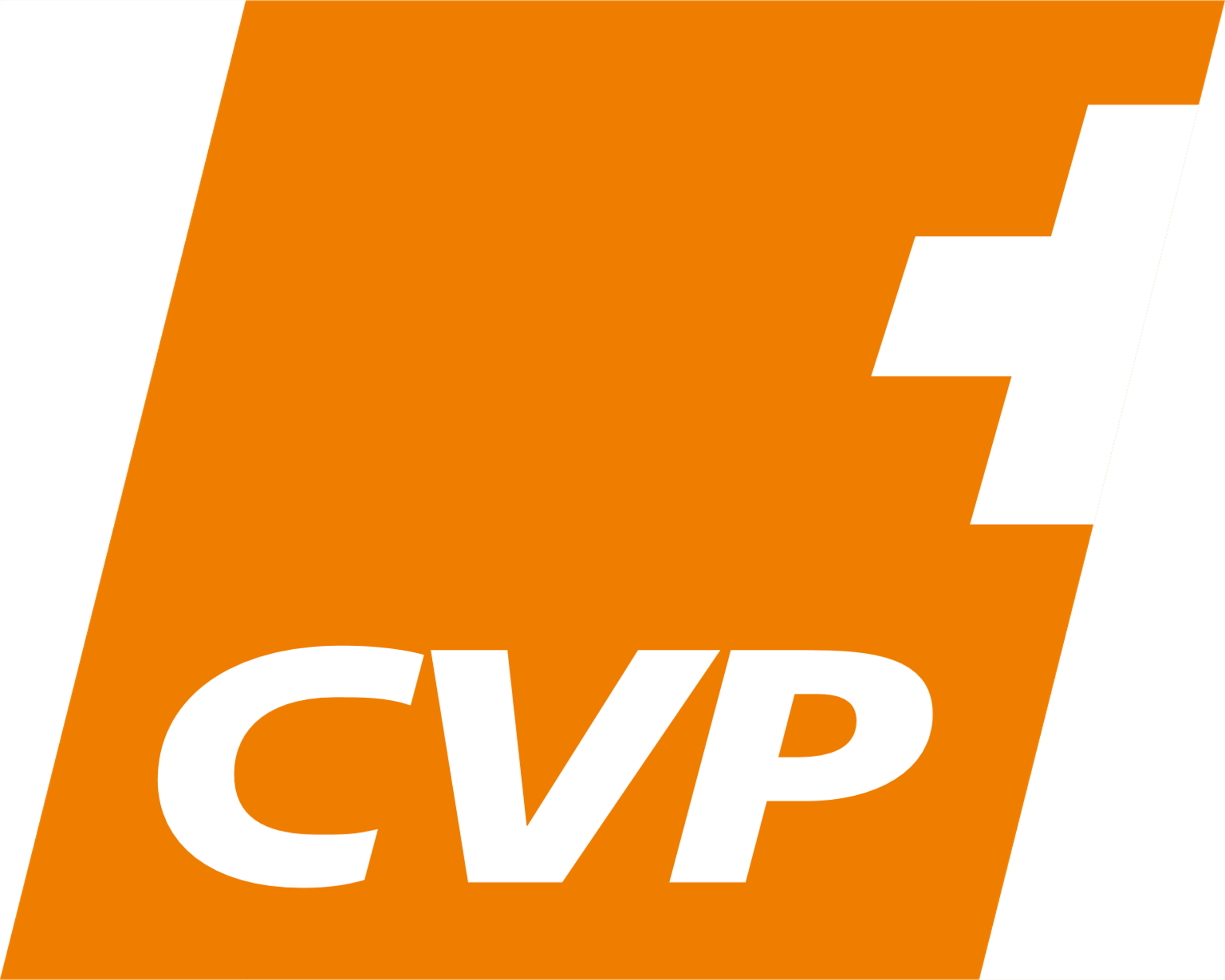 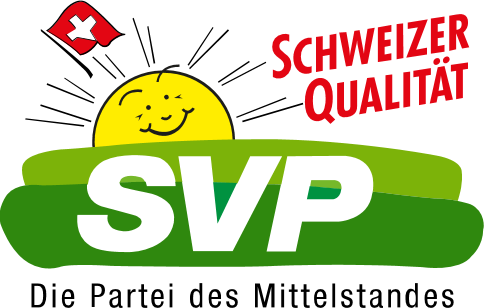 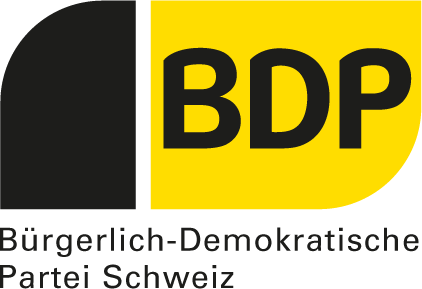 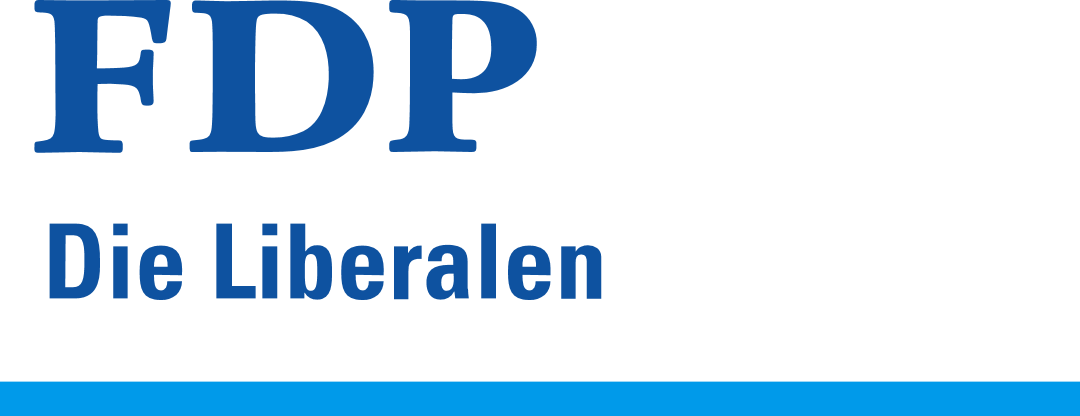 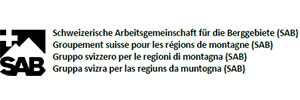 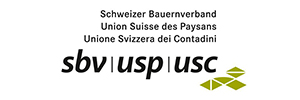 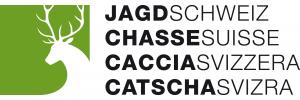 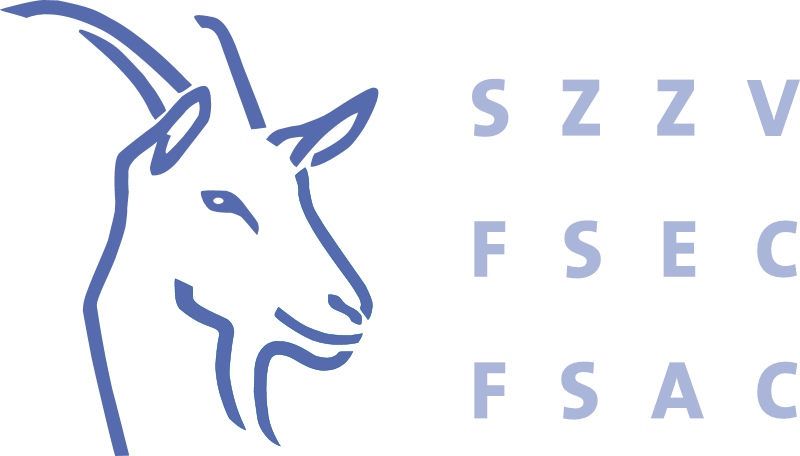 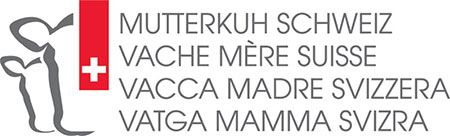 A  Q  U  A N  O  S  T  R  A
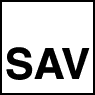 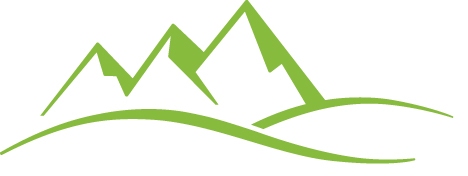 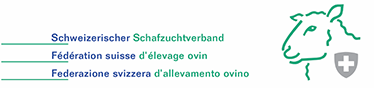 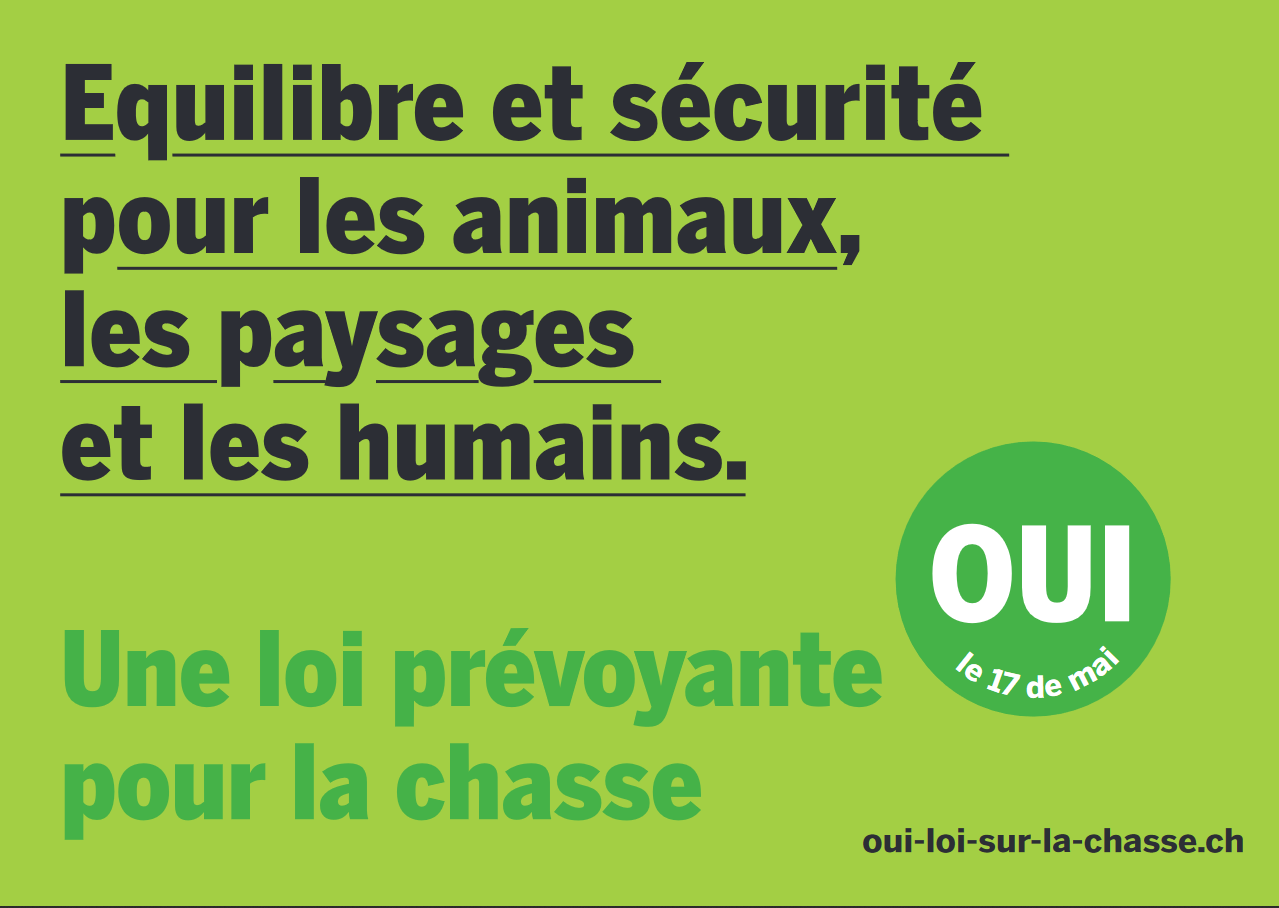 28